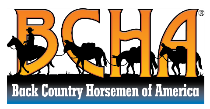 Partnership Committee
Review & Presentation
Committee Members:
Sherry Copeland
Craig Ferdig
Jacque Alexander
Mike Kinsey
Partnership Committee Governance Policies

4.12.8 Partnership Committee Members may be appointed by the Chair as needed to represent BCHA at specific functions or in specific geographic locations. Members must have long-term membership in BCHA, must be a former officer of the Board, and have knowledge of BCHA issues and public relations positions. 4.12.8.1 Purpose and duties: 

• Represent, recommend and/or coordinate partnership activities beneficial to BCHA in furthering the   mission and goals established by the NBD. 

• Submit a report to NBD summarizing the annual activities of the Committee, including outline of proposed future activities and projects.
 
• Provide annual budget to NBD for Committee work. Review, approve, and monitor expenditures of the Committee. 

• Approve resources and assignments of BCHA representative at events. BCHA Representatives must have demonstrated knowledge of BCHA Mission, Constitution, Governing Policy OR experience as Officer or Committee Chair OR positive experience representing BCH at State level AND the approval of at least two of the following: National Chairman, National Vice Chairman, or Public Lands Committee Chairman.
 
• Committee provides annual review to NBD of BCHA partnership with other organizations. The review provides history, level of participation, and benefit of given partnerships to BCHA.
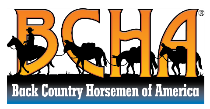 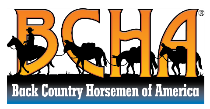 Organization / Association Partners
.
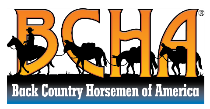 American Horse Council (AHC)
Founded 1969

MISSION: The American Horse Council works daily to advocate for the social, economic and          legislative interests of the United States equine industry.
 
BCHA is listed on AHC website as an organizational member with link to our website.
 
BCHA Governance Policy 3.4.1.4 “…….provide for National Equestrian Trails Advocacy by participating in American Horse Council’s Recreation Trails Committee”
 
Budget fee requested: $2,650.00 (qualifies for committee seat)
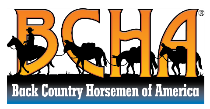 Partnership for the National Trail System (PNTS)
Founded 2001

Mission: To empower, inspire and strengthen public and private partners to develop, preserve, promote and sustain the national scenic and historic trails.
 
BCHA is listed as an Affiliate member on the website.
 
Budget fee requested: $250.00
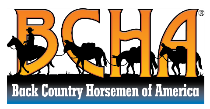 National Wilderness Stewardship Alliance (NWSA)
Founded 2010

Vision: America’s wilderness and wild places will be stewarded for generations to come through an enduring partnership of public agencies, community-based organizations, and volunteer stewards; and that the benefits of wilderness and wilderness stewardship will be shared equitably.
 
BCHA is not listed on website – nor are any member organizations.

Randy serves on NWSA Board.

Budget fee requested: $270.00
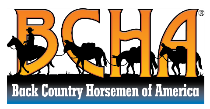 Leave No Trace Center for Outdoors Ethics (LNT)
Founded 1994

Mission: Using the power of science, education and stewardship, Leave No Trace is on a mission to ensure a sustainable future for the outdoors and the planet.

BCHA is listed on the LNT website as a Non-Profit Community Partner with link to BCHA.org.
 
Budget fee requested: $150.00
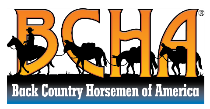 American Trails                 Trails Move People Coalition
Founded 1988
Mission: Our mission is to advance the development of diverse, high quality trails and greenways. Through collaboration, education, and communication, we raise awareness of the value of trails.
American Trails, through our Trails Move People (TMP) coalition, allows for robust engagement of diverse organizations across the trail user spectrum on a variety of topics and issues related to trails. Agreement on all issues may not be possible, but TMP will provide a forum for such discussions, and allow the trails community to speak loudly with a unified voice on the issues that resonate with the TMP coalition.
Mylon Filkins (BCH California) is listed as an Advisor
BCHA is listed on the Trails Move People Coalition page.

Budget fee requested:  $100.00
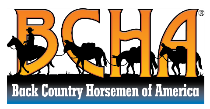 Coalition for Recreational Trails (CRT)
Google search found no independent website.

From American Trails website:
The Coalition for Recreational Trails (CRT) is an alliance of national and regional trail-related organizations across a broad spectrum of interests representing motorized and non-motorized communities. Its members work together to build awareness and understanding of the Recreational Trails Program, which returns federal gasoline taxes paid by off-highway recreationists to the states for trail development and maintenance.
Mission: Continuing and enhancing the RTP at the state and federal level; Educating policy makers and the public about the RTP’s accomplishments; and Ensuring that the return of federal gasoline taxes to the program is equitable, that the allocation of those funds among the states reflects current fuel-usage data, and that the utilization of those funds is efficient, effective, responsive and accountable.
 
BCHA is listed as CRT Member and RTP Supporter (on American Trails website.) 

Budget fee requested:   $100.00
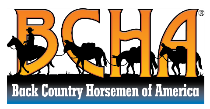 American Hiking Society (AHS)
Founded 1976

Mission: Empowering all to enjoy, share, and preserve the hiking experience.

We envision a world where everyone feels welcome in the American hiking community and has permanent access to meaningful hiking, including urban, frontcountry, and backcountry opportunities.
We will achieve this vision by empowering all communities to enjoy, share, and preserve the hiking experience; advocating for the protection and expansion of hiking spaces; fostering trail stewardship; and collaborating with partners whose strengths are complementary.
Advocate: American Hiking works with Congress, federal agencies, and partners on policy issues and legislation to ensure funding for trails, preservation of public lands, and protection of the hiking experience.
 
BCHA is not listed on website – no partners listed.
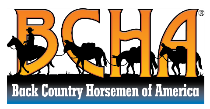 International Mountain Bicycling Association (IMBA)
Founded 1988

Mission: To create, enhance and protect great places to ride mountain bikes.

BCHA is not listed on the website.
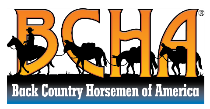 American Endurance Ride Conference (AERC)
Founded 1972

Values: In addition to promoting the sport of endurance riding, the AERC encourages the use, protection, and development of equestrian trails, especially those with historic significance. The founding ride of endurance riding, the Western States Trail Ride or “Tevis Cup,” covers 100 miles of the famous Western States and Immigrant Trails over the Sierra Nevada Mountains. These rides promote awareness of the importance of trail preservation for future generations and foster an appreciation of our American heritage.

BCHA is not referenced on AERC website.
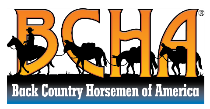 Equestrian Land Conservation Resource (ELCR)
Founded 1996

Mission: The Equine Land Conservation Resource leads in the protection and conservation of lands for the horse and horse-related activities.
Vision: A future in which horse lands have been conserved so that America’s equine heritage lives on and the emotional, physical and economic benefits of mankind’s bond with the horse remain accessible to all.

BCHA is not listed on website – Back Country Horsemen of America Lower Rio Grande Chapter is listed as Conservation Partners but link is not active.
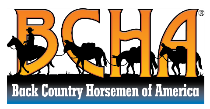 Land and Water Conservation Fund (LWCF) Coalition
LWCF established 1964
 
Coalition statement: We are a broad coalition of stakeholders from across the U.S. that support the Land and Water Conservation Fund.
The Land and Water Conservation Fund (LWCF) is America's most important program to conserve irreplaceable lands and improve outdoor recreation opportunities throughout the nation. The program works in partnership with federal, state and local efforts to protect land in our national parks, national wildlife refuges, national forests, national trails, and other public lands; to preserve working forests and ranchlands; to support state and local parks and playgrounds; to preserve battlefields and other historic and cultural sites; and to provide the tools that communities need to meet their diverse conservation and recreation needs.
 
BCHA is listed on website as a Partner Organization (along with many BCH state & chapters that seem to be outdated)
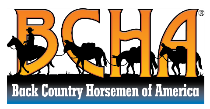 The Wilderness Society (TWS)
Founded 1935

Mission: Uniting people to protect America’s wild places.

BCHA is not listed on website.
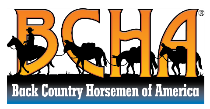 Corporate / Business Partners
.
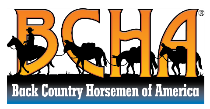 .
Equestrian Legacy Radio
Trailmeister
Promote horses, music and the western and equestrian lifestyle

Heard around the World……Streaming Live and On Demand 24/7…..You can listen to all of our shows Here and on Spotify, iHeart Radio, Apple Podcast, iTunes and other streaming platforms.
 
BCHA is afforded guest spot the first Thursday of each month on the platform Saddle Up America.
TrailMeister is your free online resource for horse trails, horse camps, and all of the information you need for a successful and uneventful ride.
Here you’ll find accurate trail information including current weather, real directions, and the straight scoop on the area that has been verified by the area’s land managers. 
TrailMeister was created for YOU: the avid, active, or aspiring horse rider. Whether you trail ride as part of your horse training program, as conditioning for competition, or trail ride exclusively because you love being out in nature as much as we do, TrailMeister is for you. 
BCHA is promoted at clinics, seminars, etc. TrailMeister promotes BCHA mission and principles in videos and articles on experiences in the backcountry.
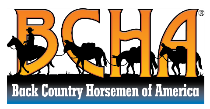 Federal Agencies
*Denotes currently maintained agreements
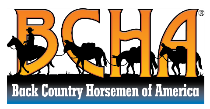 National Parks Service (NPS)*
United States Department of the Interior

Founded 1916

Mission:  The National Park Service preserves unimpaired the natural and cultural resources and values of the National Park System for the enjoyment, education, and inspiration of this and future generations. The National Park Service cooperates with partners to extend the benefits of natural and cultural resource conservation and outdoor recreation throughout this country and the world.
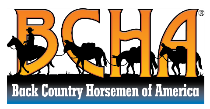 U.S. Forest Service (USFS)*
United States Department of Agriculture

Founded 1905

Mission: The mission of the Forest Service is to sustain the health, diversity, and productivity of the Nation’s forests and grasslands to meet the needs of present and future generations.
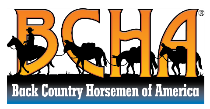 U.S. Army Corps of Engineers (COE)*
United States Department of Defense

Authorized 1812

Mission: Deliver vital engineering solutions, in collaboration with our partners, to secure our Nation, energize our economy, and reduce disaster risk.
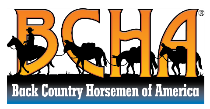 Bureau of Land Management (BLM)
United States Department of Interior

Founded 1946

Mission: The Bureau of Land Management's mission is to sustain the health, diversity, and productivity of public lands for the use and enjoyment of present and future generations.

Recreation for All: We will work to ensure that all families now and into the future have equal opportunity to hunt, camp, fish, hike and play on our public lands.
Partnerships Success!
Trails Community Advocacy Secures Consistent Funding in Challenging Environment
Trails Community Expresses Appreciation for Level Trail Line Item Funding in Difficult FY24 Funding Climate, Calls for Increased Funding for Federal Land Management Agencies in FY25
Silver Spring, MD — Because of the efforts of the trails community including organizations, advocates, and user groups, funding for trail-specific line items in the Fiscal Year 2024, Interior and Related Agencies appropriations will largely remain level year over year, when many other programs and overall land management funding is facing steep cuts. 
While trails and public lands still don’t receive anywhere close to the funding fully needed to fulfill staffing, conservation, or maintenance mandates, the trails community recognizes the position of congressional appropriators and staff to make difficult funding decisions in the current climate. We express our appreciation that the value and importance of trails was recognized in this process to the extent that circumstances allowed. 
While the topline cuts to federal land management agencies, insufficient staffing levels, and the zeroing out of funding for the Active Transportation Infrastructure Investment Program within the Department of Transportation will negatively impact the experience of all trail users, the trails community remains dedicated to supporting robust funding for federal land management agencies going forward and ensuring that conservation and recreation receives the funding it desperately needs and deserves. 
The following organizations had this to say about the passage of the FY24 minibus appropriations bill, including Interior and Related Agencies. 
“Through year long advocacy efforts, like Hike the HillⓇ and letters of support from 207 organizations, American Hiking is proud to lead efforts that secured consistent funding for trails year over year.” said Tyler Ray, Senior Director of Programs and Advocacy, American Hiking Society “In this difficult environment, while additional funding for land management agencies and trails are needed, Congress recognized the role that trails play for hikers and all recreationists and helped to ensure that trails can be open and accessible to all.” 
“The American Trails community would like to thank appropriators and legislators for their efforts in maintaining funding levels for key trails and outdoor recreation programs within the Federal land management agencies in what has proven to be one of the most challenging budgeting environments in recent history. This continued funding ensures all Americans have the opportunity to re-create themselves (read “recreate”) on our public lands.” said Mike Passo, Executive Director, American Trails
“In a difficult appropriations environment, Congress has prevented significant reductions to funding for trails, park, and forest operations. While we believe these funding levels are still below necessary levels, we appreciate the support of the A.T. and our public lands system, particularly the encouragement to increase administrative funds for the Appalachian National Scenic Trail, “said Brendan Mysliwiec, Director of Federal Policy at the Appalachian Trail Conservancy. “The ATC urges Congress to approach the President’s FY25 budget request with a greater degree of urgency so that clear direction to and support for the A.T.’s Cooperative Management System is provided in a timely manner.”
“On behalf of the thousands of volunteers who give everything to maintain and keep trails open throughout our public lands, we greatly appreciate the efforts of the House and Senate appropriations committees,” said Mark Himmel, Chairman of Back Country Horsemen of America. “Trails and outdoor recreation comprise a winning bipartisan issue because everyone loves America’s great outdoors. In this spirit, the trails community will continue to work with champions in Congress to enhance access to public lands for everyone.”
“We are thrilled to see that the House and Senate Appropriations Committees provided level funding for federally managed trails. Recreational access to public trails is vital to a myriad of various outdoor recreational enthusiasts. Thank you to the American Hiking Society and all the other trail related organizations that continue to work together to advocate for continued federal support for our public trails.” said Holley Groshek, Executive Director, Equine Land Conservation Resource
“On behalf of the members and users of the Florida National Scenic Trail, I thank  the House and Senate Appropriations Committees for their efforts to maintain funding levels for our trail and others across the country in FY 2024 and look forward to working on the FY 2025 appropriations” said Royce Gibson, Executive Director, Florida Trail Association
“Given the difficulties Congress faces in funding the government, we are pleased to see the House Committee on Appropriations and the Senate Committee on Appropriations recognize the importance of outdoor recreation and our nation’s trails. By sustaining current year’s funding levels from FY23, Congress has proven it is serious about investing in our federal public lands, and that investment will lead to more opportunities for people to experience the outdoors.” said Todd Keller, Director of Government Affairs, International Mountain Bicycling Association
“The National Wilderness Stewardship Alliance extends much appreciation to House and Senate Appropriators for recognizing the importance of funding our nation’s trails amidst a challenging funding environment that saw cuts across land management agencies,” said Joelle Marier, Executive Director of National Wilderness Stewardship Alliance. “This funding supports crucial programs that put boots on the ground and engage thousands of volunteers in trail stewardship, keeping trails accessible and safe for all to enjoy.” 
“Many thanks to House and Senate appropriators for holding the line on trails funding for the 2024 budget under difficult circumstances,” said Mark Larabee, Advocacy Director for the nonprofit Pacific Crest Trail Association, which marshals thousands of dedicated volunteers and raises millions in private donations to maintain and help manage the Pacific Crest National Scenic Trail. “Americans need and deserve great outdoor recreation spaces. But federal budgets have not kept pace with the need. Fully staffed and well-funded land management agencies are essential to fulfilling the complex conservation, maintenance, and management responsibilities of our great public lands and trails.”
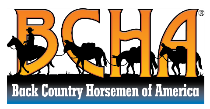 2024-2025 Goals
Continue collaboration with identified organizations
Update BCHA information on Partner organizations websites as needed
Support Chapters and States in initiating and developing Partnerships
Review and evaluate new proposed Partnership opportunities
Facilitate and coordinate Partnership activities and event representation as required
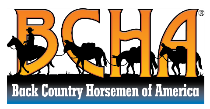 Budget Proposal
American Horse Council			2,650.00
Partnership for the National Trail System	   	   250.00
National Wilderness Stewardship Alliance	     	   270.00
Leave No Trace			   	   150.00
American Trails – TMP Coalition		   100.00
Coalition for Recreational Trails		  	   100.00
Hike the Hill Participation*			2,600.00
     * Two (2) Virtual Only & One (1) Add’l In-Person

Total Budget Proposal		$6,120.00